Дальнобойное слово «Сказки» М.Е.Салтыкова - Щедрина
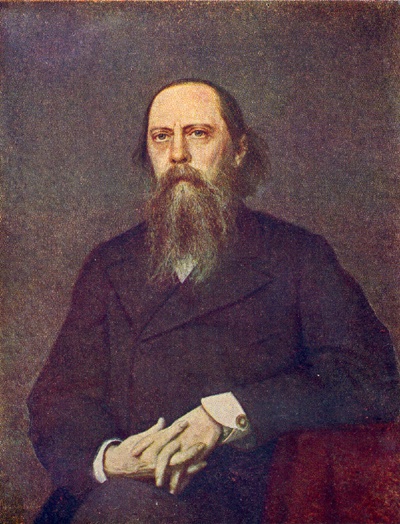 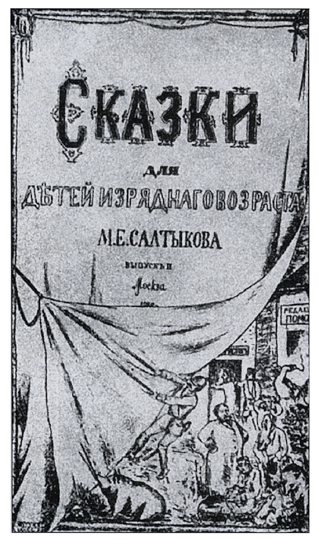 Задачи урока:
Дать сравнительные характеристики генералов, мужика в сказке
Выяснить художественные приемы М.Е.Салтыкова- Щедрина
Изучить понятие «гротеск»
Доказать актуальность сказки
А.М.Горький писал:
«Щедрин шел в ногу с жизнью, ни на шаг не отставал от нее, он пристально смотрел в лицо ей и – горько пророчески хохотал надо всеми и всем»
Генералы                    Мужик
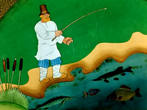 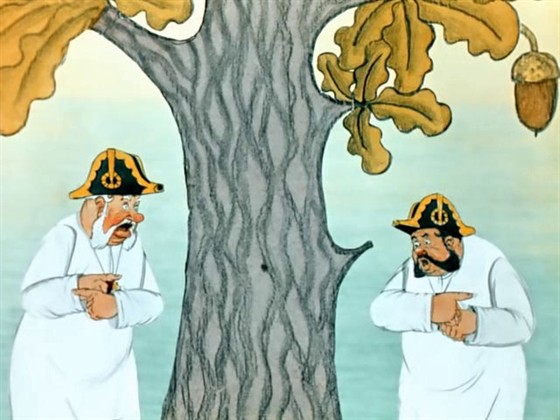 Опорный план.
1.Отношение к работе героев.
2. Умны ли герои?
3. Что умеют делать?
4. Какими запасами знаний         обладают?
5. Как  герои относятся к себе и другим?
Характеристика генералов и мужика
гипербола
намеренное преувеличение
Гипербола
Прошел день, прошел другой; мужичина до того изловчился, что стал даже в пригоршне суп варить.
ирония
Отрицательная оценка предмета или явления через его осмеяние.
Ирония
-отдохни, дружок, только свей прежде веревочку
…к вечеру веревочка была готова. Этою веревкою генералы привязали мужичину к дереву, чтоб не убег, а сами легли спать.
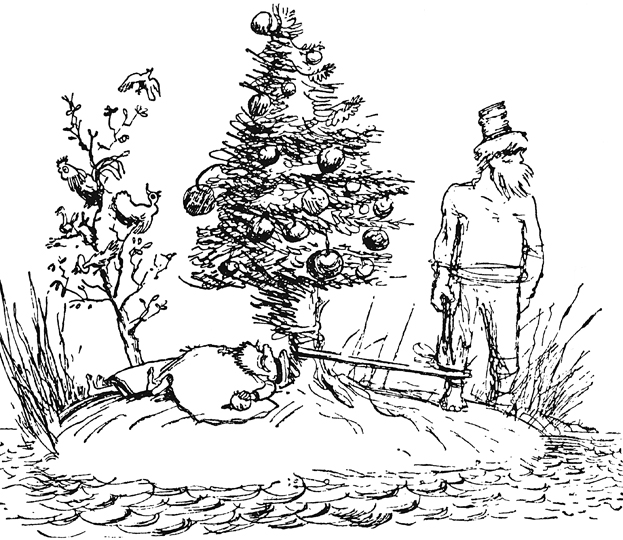 фантастика
То, что основано на творческом воображении, на фантазии, художественном вымысле.
Фантастика
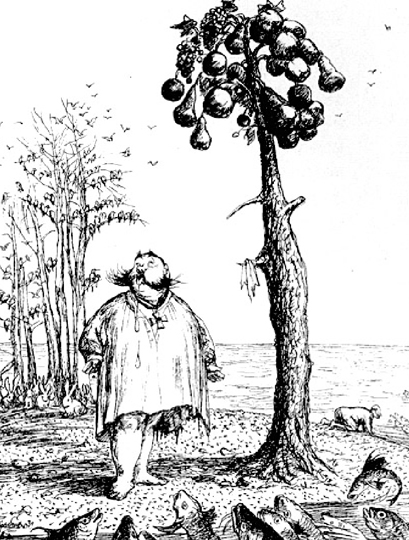 Жили да были два генерала, и так как оба были легкомысленны, то в скором времени, по щучьему велению, по моему хотению, очутились на необитаемом острове.
Гротеск
Предельное преувеличение, основанное на фантастике, на причудливом сочетании фантастического и реального
Гротеск
…в глазах их светился зловещий огонь, зубы стучали, из груди вылетало глухое рычание…генерал, который был учителем каллиграфии, откусил у товарища орден и немедленно проглотил.
Рисунки художника Н.Муратова
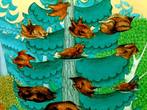 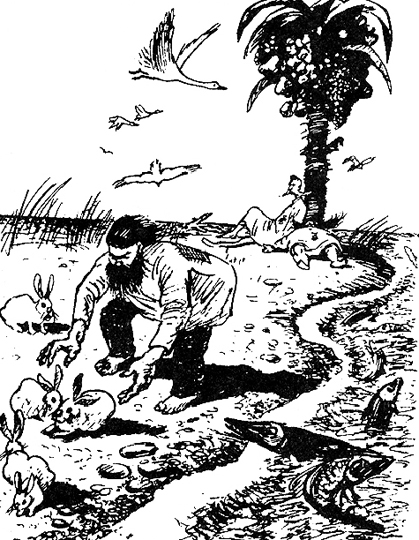 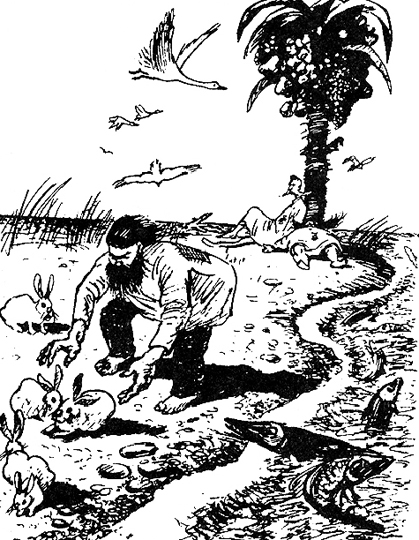 С И Н К В Е Й Н
Название          (существительное)
Описание       (прилагательное)
Действия          (глагол)
Чувство               (фраза)
Повторение сути (существительное)
Фразы для четвертой строки синквейна
-…к … «фаланге великих насмешников»принадлежал…Салтыков-Щедрин.
-…я совсем не историю предаю осмеянию, а известный порядок вещей.
-Настоящий писатель-это то же, что древний пророк: он видит яснее, чем обычные люди.
К сожалению, общество не избавилось от пороков, которые  обличал  писатель в своем творчестве.
Синквейн
Слово Щедрина
            Дальнобойное, обжигающее
  Ненавидит, презирает, обличает
Изображая жизнь, его сатира переходила в трагедию.
                  Мудро!
Домашнее задание
Прочитать сказку «Дикий помещик», найти в ней приемы: гипербола, ирония, фантастика, гротеск.
Благодарю  за урок!
До свидания!